Sports For All
Tania samara and Juan Eyad 
8-A
Introduction
Today I’m going to talk  about what we have done for our global project . First of all we wrote down the questions, after that we wrote down the survey’s on Google forms and sent the link to our friends on Instagram . Second of all we did an interview for some students in our school.last but not least we’re gonna do a power point on what we did till how we ended it.
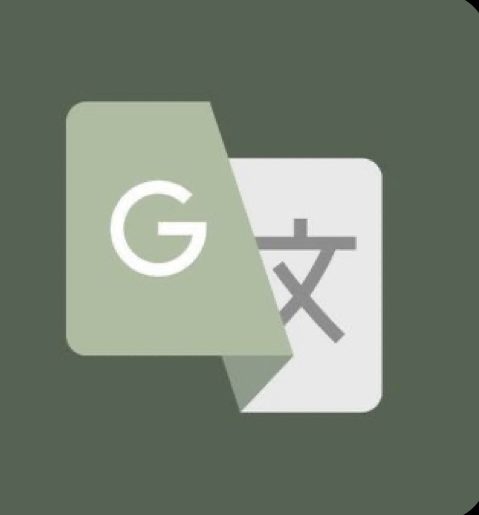 20XX
2
Causes
Now we are going to talk about the causes, First of All, how students doesn’t enter the school sports, when we asked in the survey. “Do you enter the school sports club. if no why?” , which half of them said no and one of the main reason was because of the schools gym of how it doesn’t have a locker room so you can keep your clothes in or your backpacks.
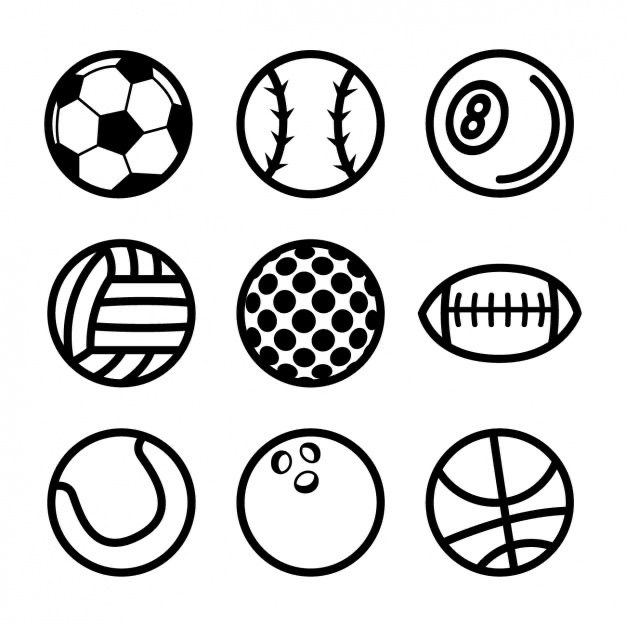 20XX
3
Solutions and some suggestions
In my opinion, school should get a locker room and each student who has a team could get a locker key so they can keep they’re private stuff in , plus how they need more than a one team.
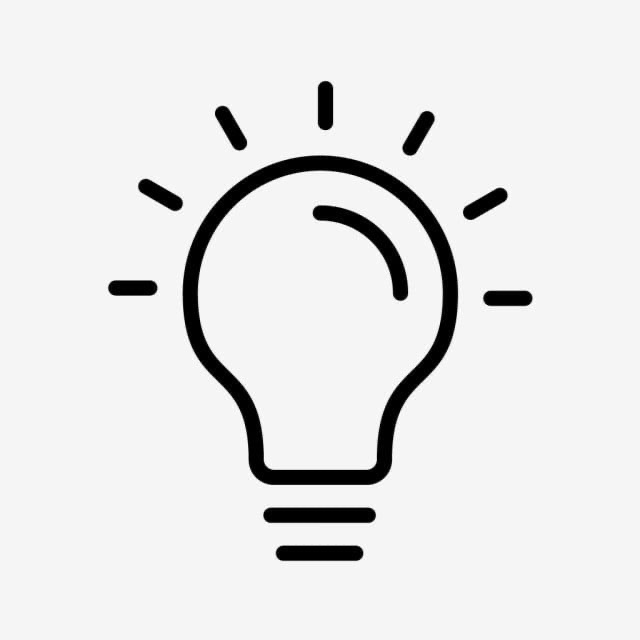 20XX
Presentation title
4
Thank you
Made by : Juan Abdallah
And Tania Samara from 8-A
5
20XX
Presentation title